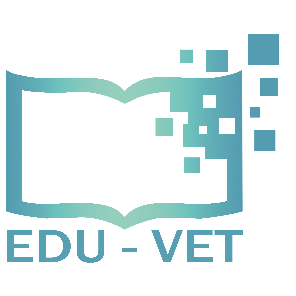 EDU-VETCurriculum and Online Course Meeting16th- 18th of March 2021
Project Number: 2019-1-DE02-KA202-006068
EDU-VET
E-Learning, Digitisation and Units for Learning at VET schools –Creating online Learning Environments in Technical Education forEuropean metal industry
Welcome and current status of EDU-VET
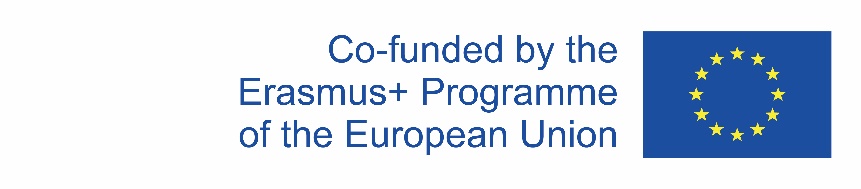 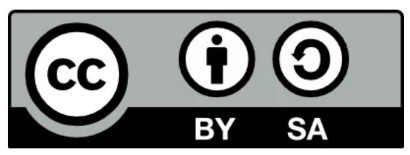 The European Commission support for the production of this publication does not constitute an endorsement of the contents which reflects the views only of the authors, and the Commission cannot be held responsible for any use which may be made of the information contained therein.
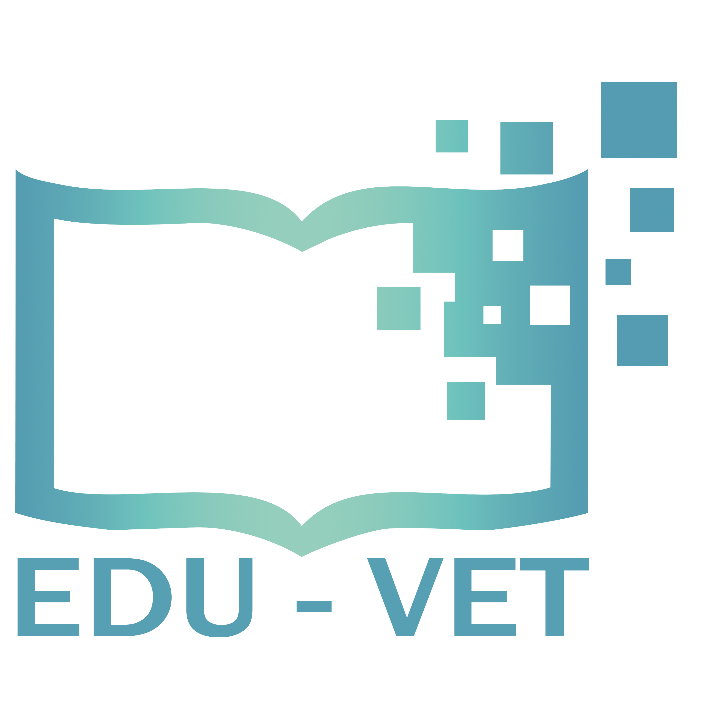 EDU-VETWelcome and current status of EDU-VET
EDU-VET – Curriculum and Online Course MeetingOnline Project Meeting 16th to 18th of March 2021
Project Number: 2019-1-DE02-KA202-006068
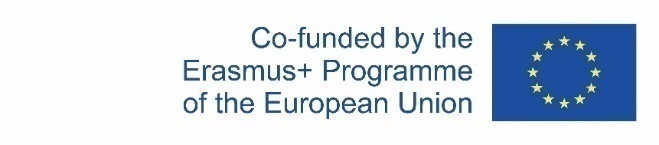 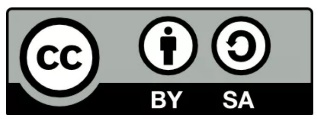 The European Commission support for the production of this publication does not constitute an endorsement of the contents which reflects the views only of the authors, and the Commission cannot be held responsible for any use which may be made of the information contained therein.
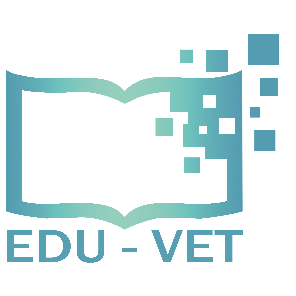 Agenda of EDU-VET Meeting
1) Welcome and Current Status of EDU-VET in general
2) Current Status of EDU-VET in the countries
3) IO2: Curriculum and EDU-VET Moodle platform
4) IO3: Development of Tasks for EDU-VET courses
5) IO4: First Insights into EDU-VET Handbook
6) IO5: Online Observatory
7) IO6: First Insights into Policy Paper
8) What´s laying ahead of us?
9) Dissemination and exploitation
10) Meeting Evaluation
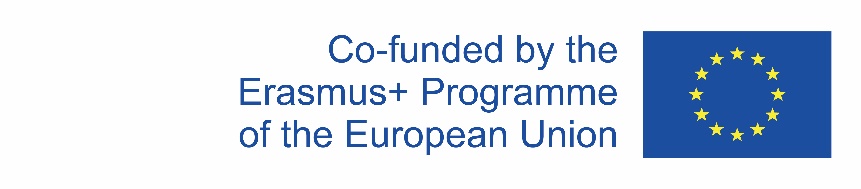 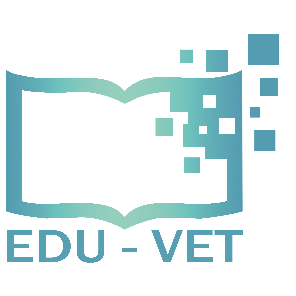 Current status of EDU-VET in general
Current status of IOs
Project timeline – IOs
Project timeline – Project Meetings
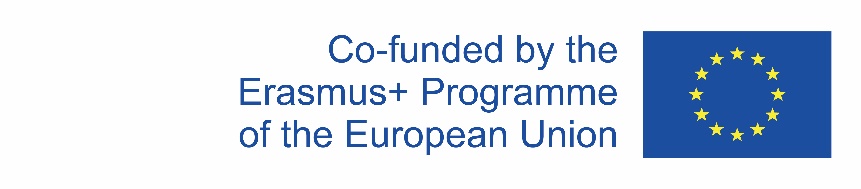 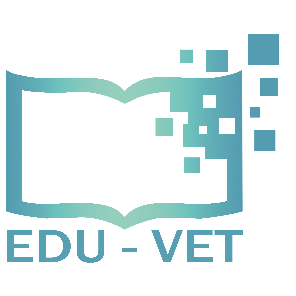 Current status of IOs
IO1: Summary Research Report 
Leading Organisation: UPB 
Duration: 01/09/2019 to 01/09/2020
IO2: Technical Education Curriculum for metal industry
Leading Organisation: Berufskolleg Bocholt-West
Duration: 01/10/2019 to 01/12/2020
IO3: Online Courses for Technical education in metal industry
Leading Organisation: Ingenious Knowledge GmbH
Duration: 01/02/2020 to 30/09/2021
IO4: Handbook and Guidelines for teachers
Leading Organisation: Stichting BVE Oost-Gelderland
Duration: 01/12/2020 to 31/10/2021
IO5: Showcases of best practice in eLearning at VET Schools
Leading Organisation: Centro Integrado de Formación Profesional Someso
Duration: 01/01/2020 to 30/09/2021
IO6: EDU-VET - Policy Paper with recommendations to policy makers
Leading Organisation: Lancaster and Morecambe College
Duration: 01/01/2021 to 31/10/2021
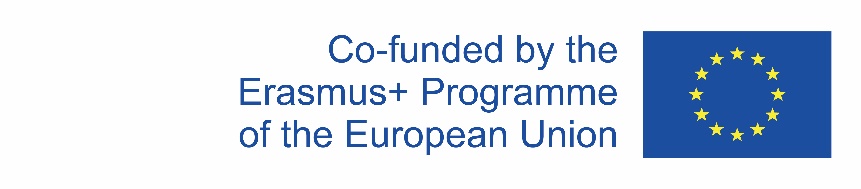 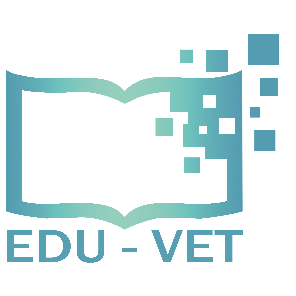 Current status of IO1
IO1: Summary Research Report 
Part 1: Desktop Research: Done ✓
Research Report (per partner) ✓
Part 2: Field-based Research: Done ✓
Interviews (4 partners)
Questionnaire (100 participants per partner; Online Survey) 
Writing Summary Pedagogic Research Report: Done ✓

Translations of Research Report into national languages: In progress

Creation of flipbook (IK): In progress
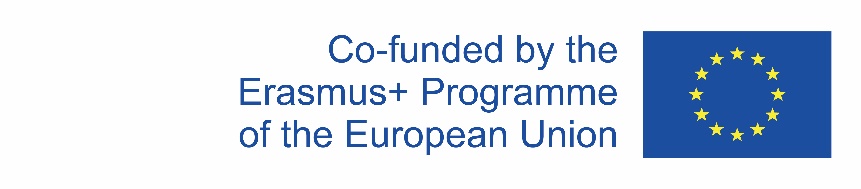 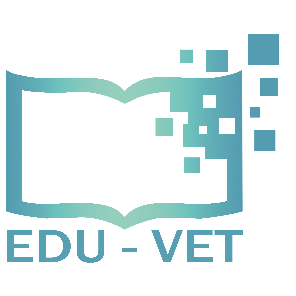 Current status of IO2
IO2: Technical Education Curriculum for metal industry
Developing Curricular Framework: Done ✓
1) Learning Outcome Matrix ✓
2) Modules for the VET training measures ✓
3) Overview of the tasks (H5P) ✓
Matching Learning Outcome Matrices: Done ✓
Matching Curriculum with existing sullabi in partner countries: Done ✓
Writing a report on this (max. 5 pages; orientation on Curricular Framework and completed LOMs)
Development of Curriculum: In progress
UPB and BKBW will write a report on the curriculum and create a paper brochure
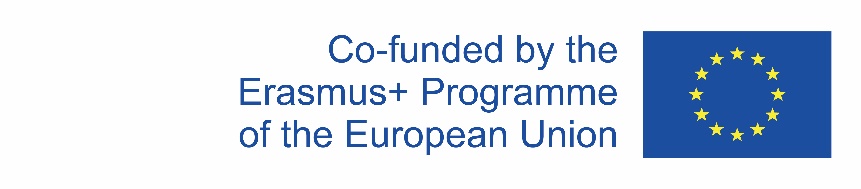 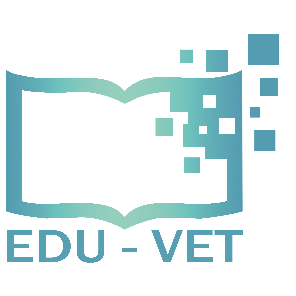 Current status of IO2
Development of Curriculum – Module structure
Experiences Drilling / Turning / Milling 1
Experiences Drilling / Turning / Milling 2
Experiences Drilling / Turning / Milling 3
Advanced Turning / Milling
Advanced Drilling / Milling
Advanced Drilling / Turning
Entry DrillingUK
Entry TurningES
Entry MillingNL
Andree will cooperate with each partner
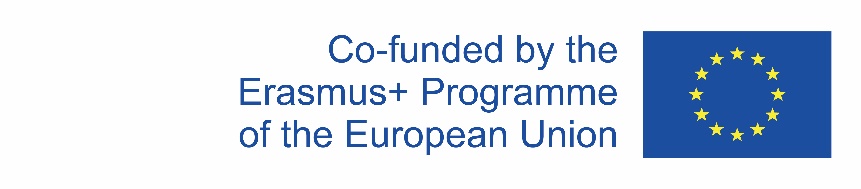 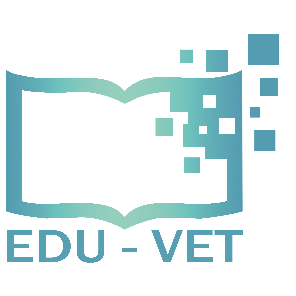 Current status of IO2
Structure and contents of Curriculum:

Curriculum Report as basis for the EDU-VET Curriculum

In summary, the curriculum will be structured with three fundamental pillars:

Pillar 1) EDU-VET Process model

Pillar 2) EDU-VET Curriculum skill level model

Pillar 3) EDU-VET Curriculum learning unit model
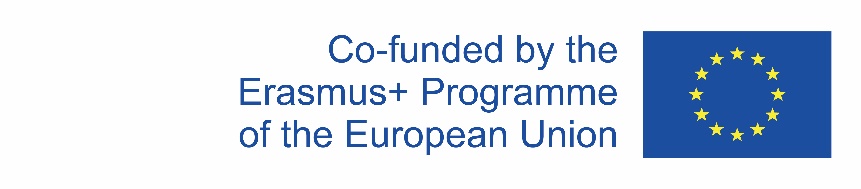 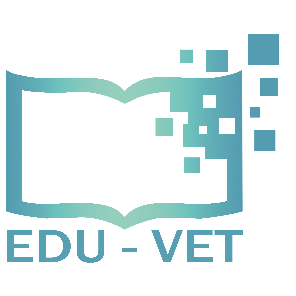 Current status of IO3
IO3: Online Courses for technical education in metal industry
Creation of learning units (for online and classroom scenarios): In progress
Development of content design
Development of task design
Development of interactive tasks
Development of quizzes, questionnaires 
Development of video and audio design etc.
Creation of H5P and Moodle tasks: In progress
Creation of online tasks via H5P(testing phase; creation of the prototypes on H5P) 
Creation of real tasks at Moodle (There will be an additional online meeting)
Content design of tasks (IK): In progress
Providing partner and introduction videos (all schools): In progress
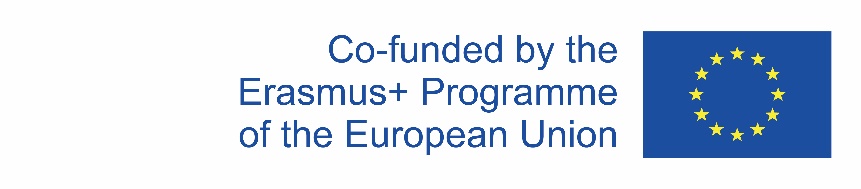 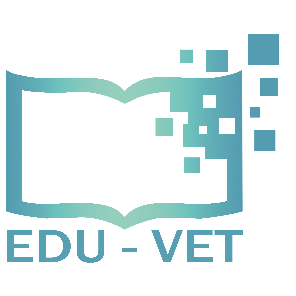 Current status of IO4
IO4: Handbook and Guidelines for teachers

Distribution of the book structure and distribution of the chapters to the partners: Done ✓

Writing of book chapters: In progress

Developing a framework regarding the guideline concept for teachers: In progress

Writing of guideline concept for teachers: In progress

Correction and Translation of handbook and guidelines: Starts soon
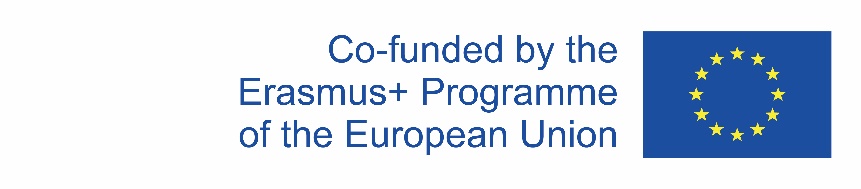 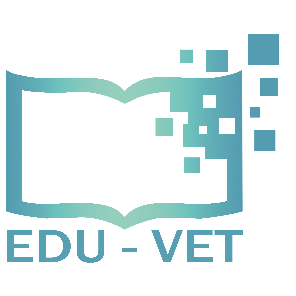 Current status of IO5
IO5: Showcases of best practice in eLearning at VET Schools
Creation of criteria setting for Online Observatory: Done ✓
Provide guidelines to partner: Done ✓
Translation of Business Profile in own language: Done ✓
Technical implementation and development of technical infrastructure of Online Observatory: In progress
Searching for best-practices (metal companies) which can be presented on Online Observatory: In progress
Each partner should acquire about 5 to 6 companies 
Companies should fill in the guideline and answer the questions 
The completed profiles of companies should be sent back UPB
Translation of company profiles in English
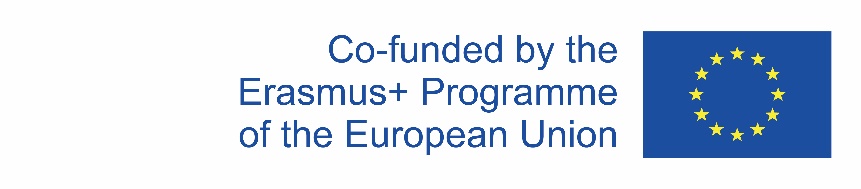 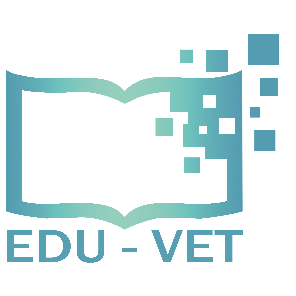 Current status of IO6
IO6: EDU-VET - Policy Paper with recommendations to policy makers
Start: 01/01/2021
First discussions about content and structure will be planned during the online meeting
The Project Work Plan provides more details concerning next steps and activities for IO6
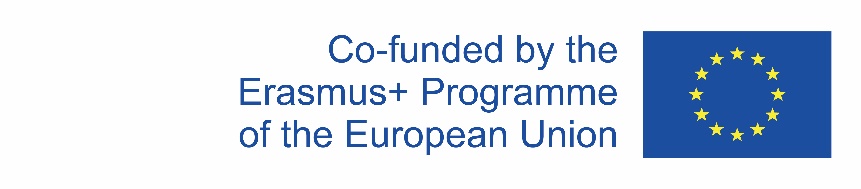 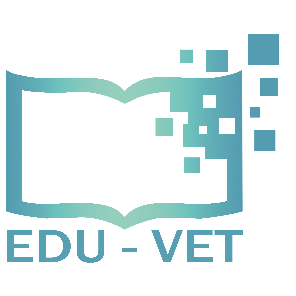 Project timeline – IOs
2021
2020
2019
2022
1st Quarter
2nd Quarter
3rd Quarter
4th Quarter
Start01/09/2019

End31/03/2022
Project ManagementSep 2020 – March 2022
Intellectual Output 1:
Sep 19 –  Sep 20
Intellectual Output 2: 
Oct 19- Dec 20
Intellectual Output 3:
Feb 20 – Oct 21
Intellectual Output 4:   
Dec 20 – Oct 21
Intellectual Output 5:   
Jan 20 – Sep 21
Intellectual Output 6:   
Jan 21 – Oct 21
March
2022
Dec
2021
Sep
2019
Dec
2020
Dec
2019
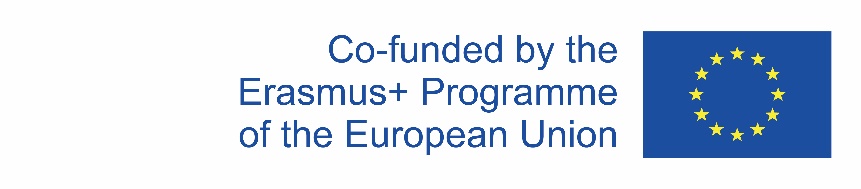 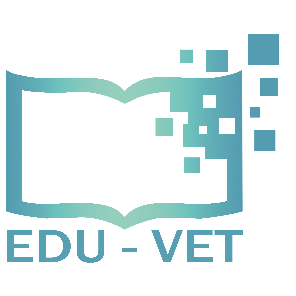 Project timeline – Project Meetings
2021
2020
2019
2022
1st Quarter
2nd Quarter
3rd Quarter
4th Quarter
Start01/09/2019

End31/03/2022
M1 – Kick-Off Conference in GER (UPB)Nov 2019
M2 – 2nd Project Meeting in UK (LMC)
April 2020 (postponed)
M3 – 3nd Project Meeting in Spain (CIFP
Sep 2020
M4 – 4th Project Meeting in NL (SBEOG)
May 21
Multiplier Event
April 21 – Sep 21
M5 – 5th Project Meeting in GER (BKBW)
Oct 21
March
2022
Dec
2021
Sep
2019
Dec
2020
Dec
2019
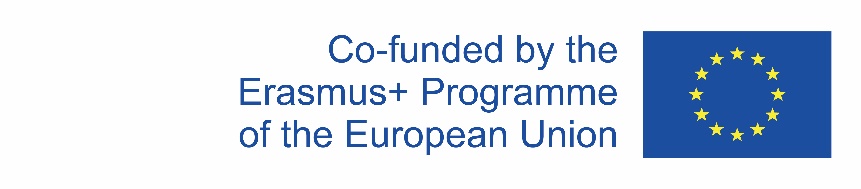 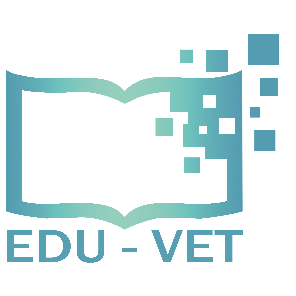 Project timeline – Multiplier Events
In total 4 Multiplier Events
Between August 2021 to December 2021
25 participants per country
1 day workshop
E1
UPB, Germany
E2
SBEOG, Netherlands
E3
CIFP, Spain
E4
LMC, United Kingdom
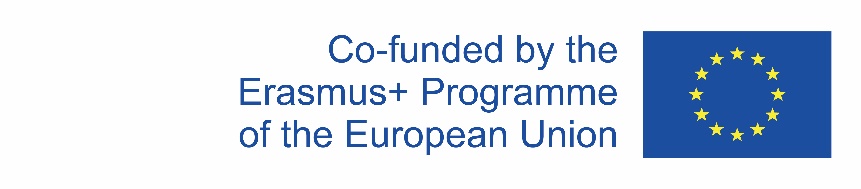 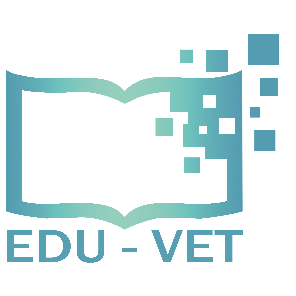 Project timeline – Multiplier Events
Online Multiplier Events are possible (depending on the current situation)
Creation of Multiplier Event Report
1 page (short summary of what was discussed and the results of the multiplier event )
Pictures or screenshots
PPT Slides / PPT presentation
Participation list
Content:
Part A: Insight into the current situation of eLearning and digitalisation
Part B: Insights into authentic approaches in VET using the EDU-VET online-showroom
Part C: Chances and challenges for VET with regard to the EDU-VET curriculum and the EDU-VET modules and courses
Part D: Results of the EDU-VET research
Part E: Didactical and pedagogical hints and insights into EDU-VET Book
Part F: Future perspectives and policy recommendations
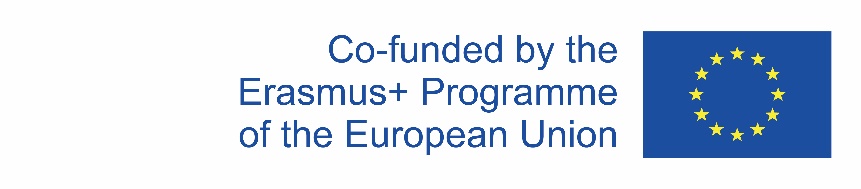 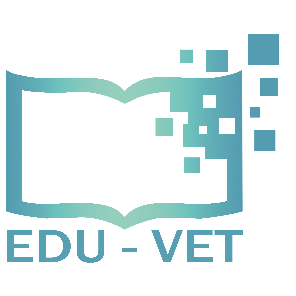 Do you have any questions?
Contact
Marc BeutnerUniversity Paderborn, Warburger Str. 10033098 Paderborn, GermanyMarc.Beutner@uni-paderborn.de
http://wiwi.uni-paderborn.de/department5/wirtschaftspaedagogik-prof-beutner/
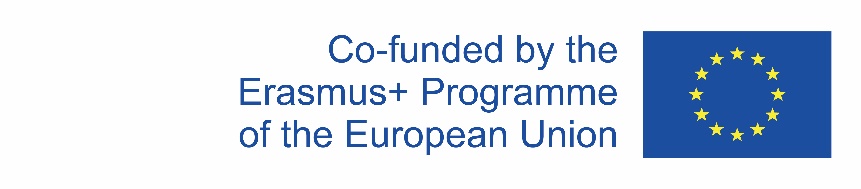 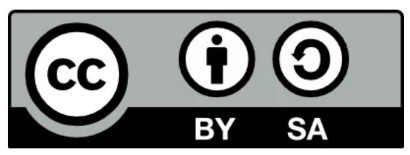 The European Commission support for the production of this publication does not constitute an endorsement of the contents which reflects the views only of the authors, and the Commission cannot be held responsible for any use which may be made of the information contained therein.